RAZREDNI PROJEKT 5.A RAZREDA
TEMA: NEMOJ MI SE RUGATI
CILJ PROJEKTA
Stvaranje brižne, suosjećajne razredne i školske sredine spremne na suradnju
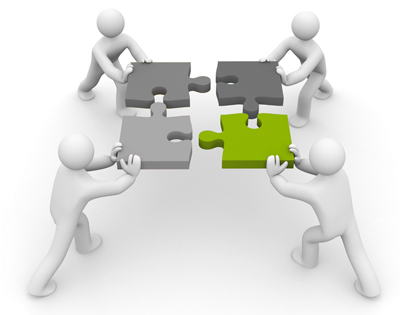 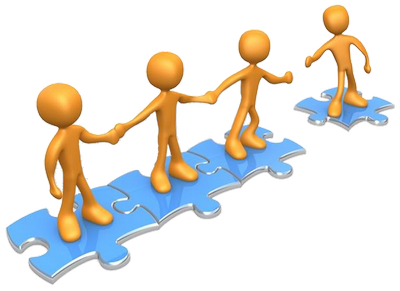 FAZE PROJEKTA
UVOD U TEMU- definiranje  pojma ISMIJAVANJE
RADIONICE-a) „Rastrgano srce”
                          b) „Kako bi se osjećao kad...?”
                          c) „Jezik zmije i žirafe”

DJELOVANJE U ZAJEDNICI
ISMIJAVANJE JE OBLIK ZLOSTAVLJAJUĆEG PONAŠANJA KOJI UKLJUČUJE:
Izrugivanje
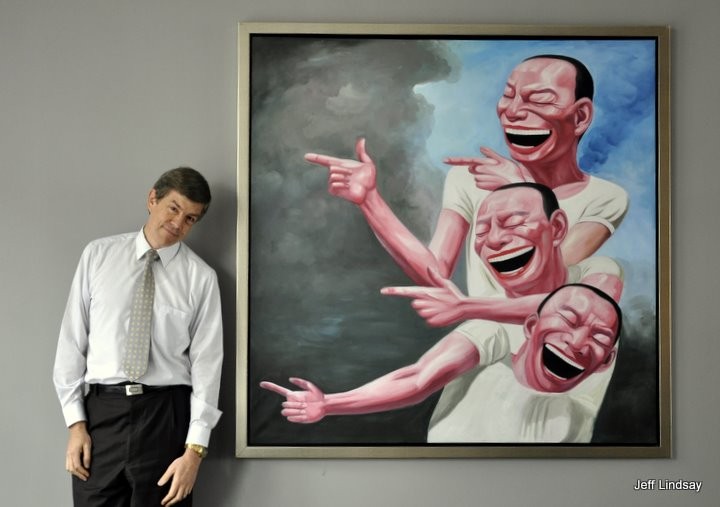 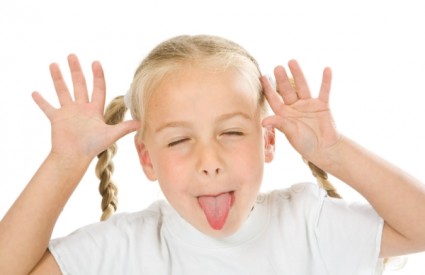 ISMIJAVANJE JE OBLIK ZLOSTAVLJAJUĆEG PONAŠANJA KOJI UKLJUČUJE:
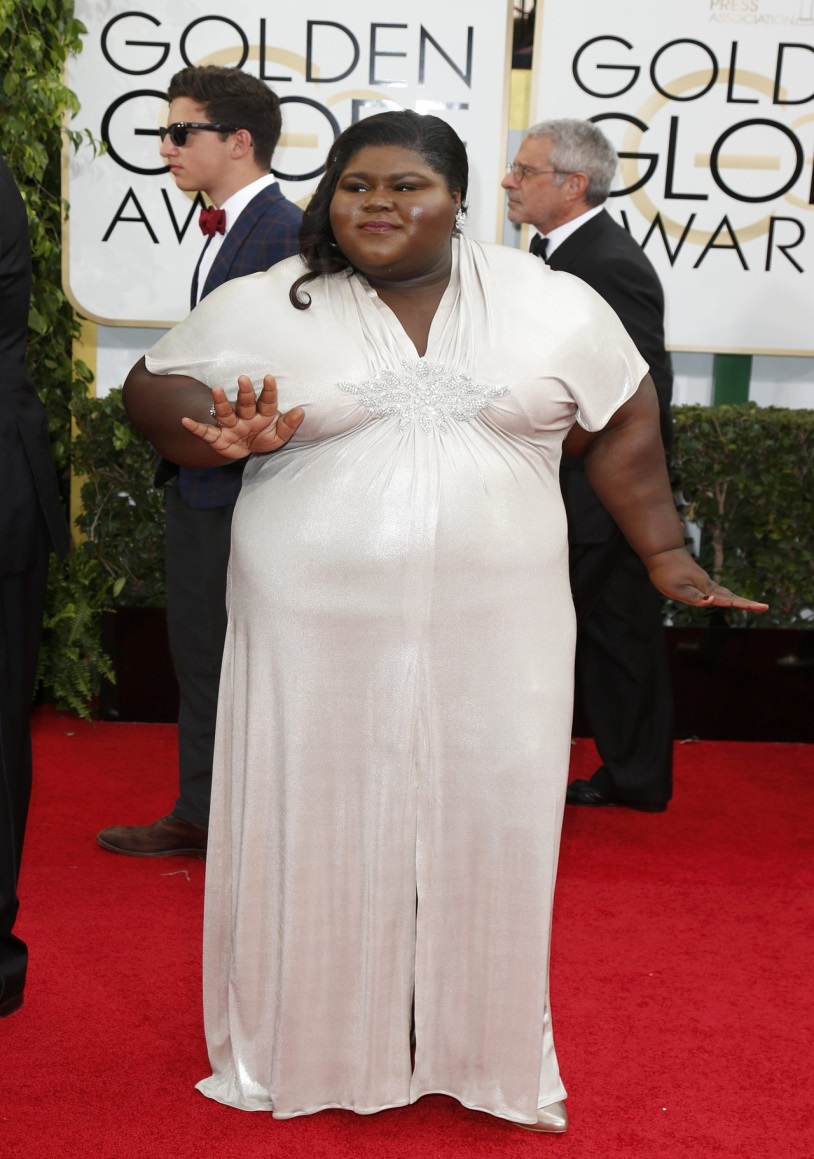 Vrijeđanje  usmjereno prema načinu odijevanja, izgledu, podcjenjivanju obitelji, rase, spola...
Iako izraz „zlostavljajuće ponašanje” ima muški prizvuk, i djevojčice postaju vrlo „vješte” zlostavljačice
POSLJEDICE ISMIJAVANJA:
OSJEĆAJ SRAMA, TJESKOBE I STRAHA
BESPOMOĆNOST
MANJAK SAMOPOUZDANJA I SAMOPOŠTOVANJA
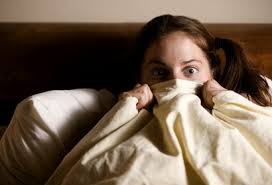 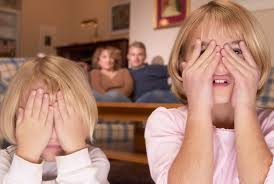 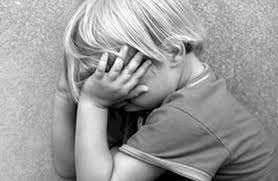 RADIONICA- „RASTRGANO SRCE”
Cilj:
Isražiti učinak obeshrabrenja i ohrabrenja
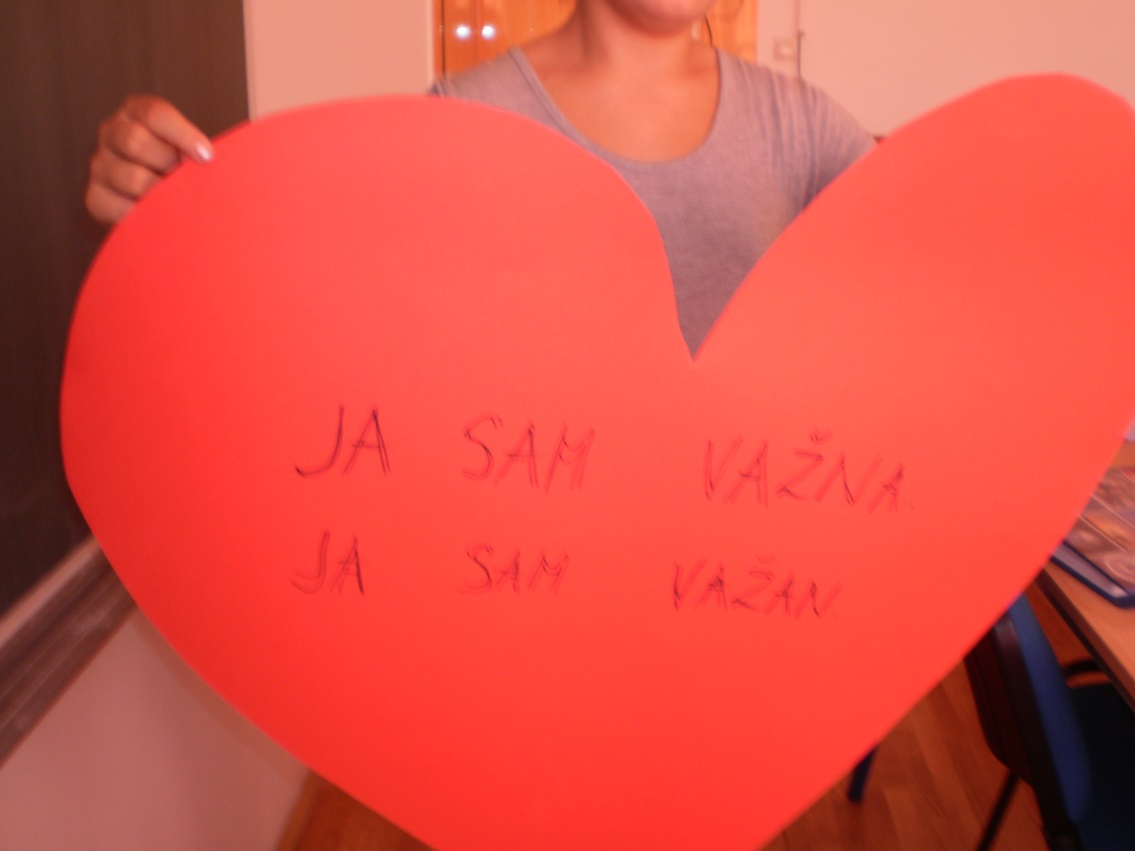 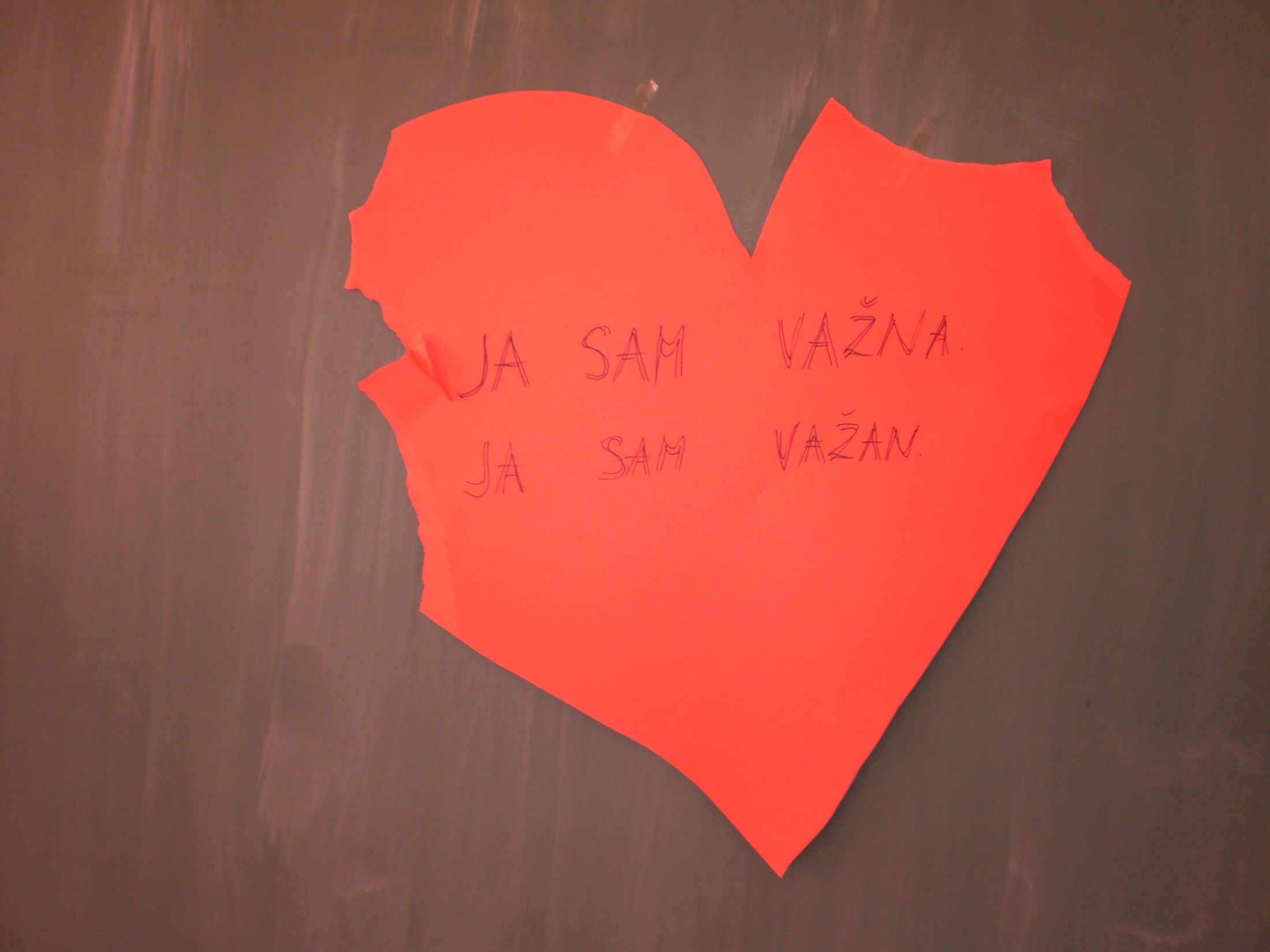 RADIONICA- „KAKO BI SE OSJEĆAO KAD...?”
Cilj:
Razviti osjetljivost za posljedice ismijavanja, isključivanja i drugih okrutnih ponašanja
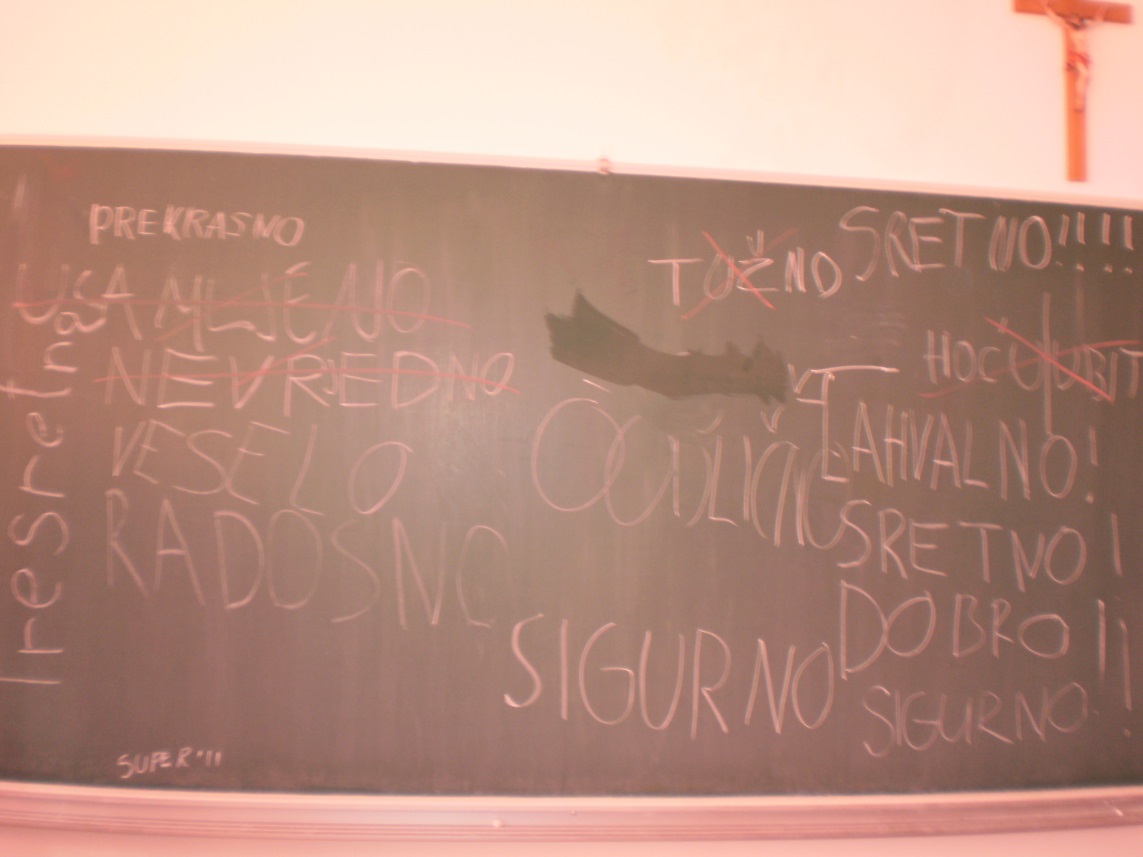 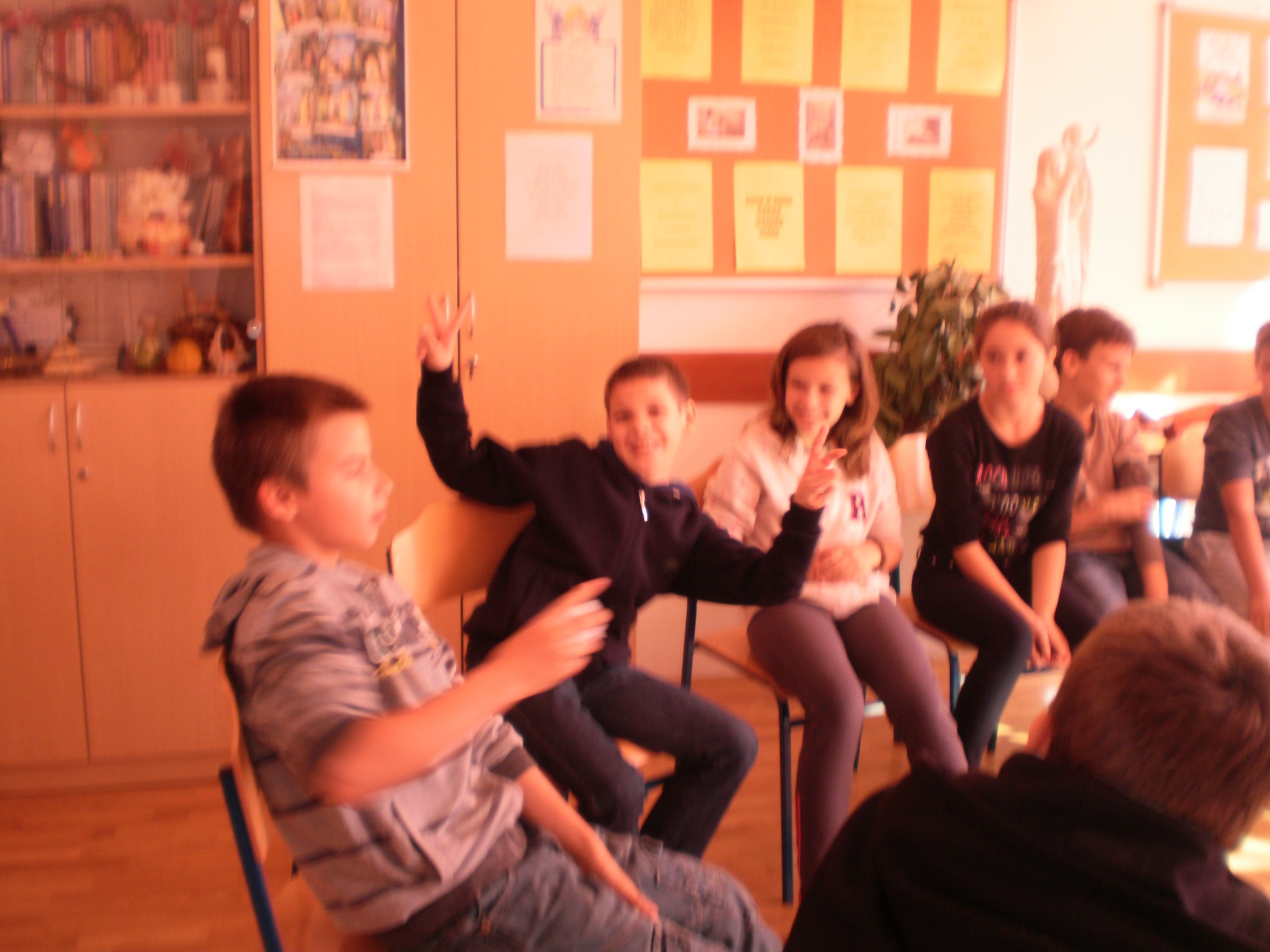 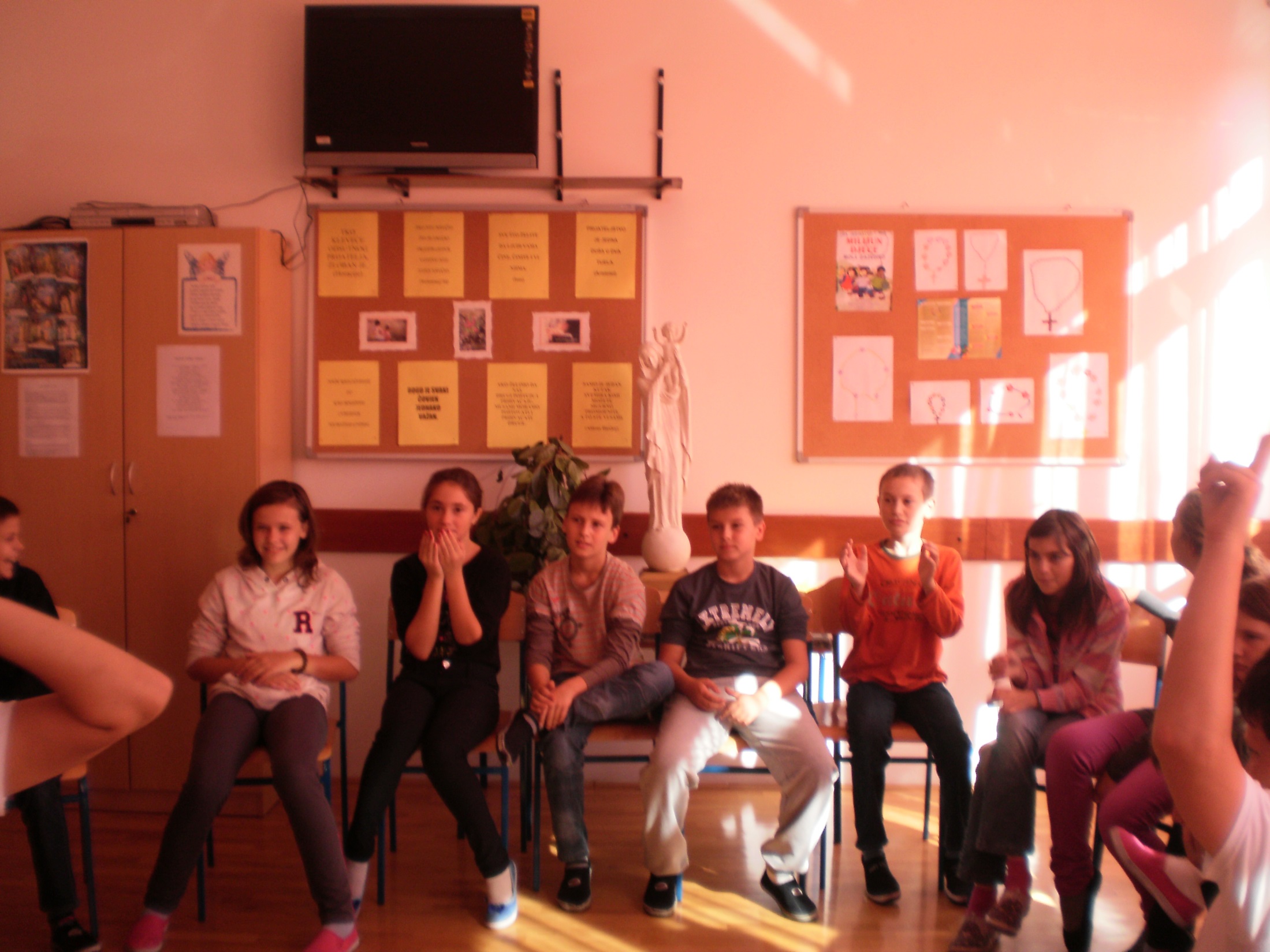 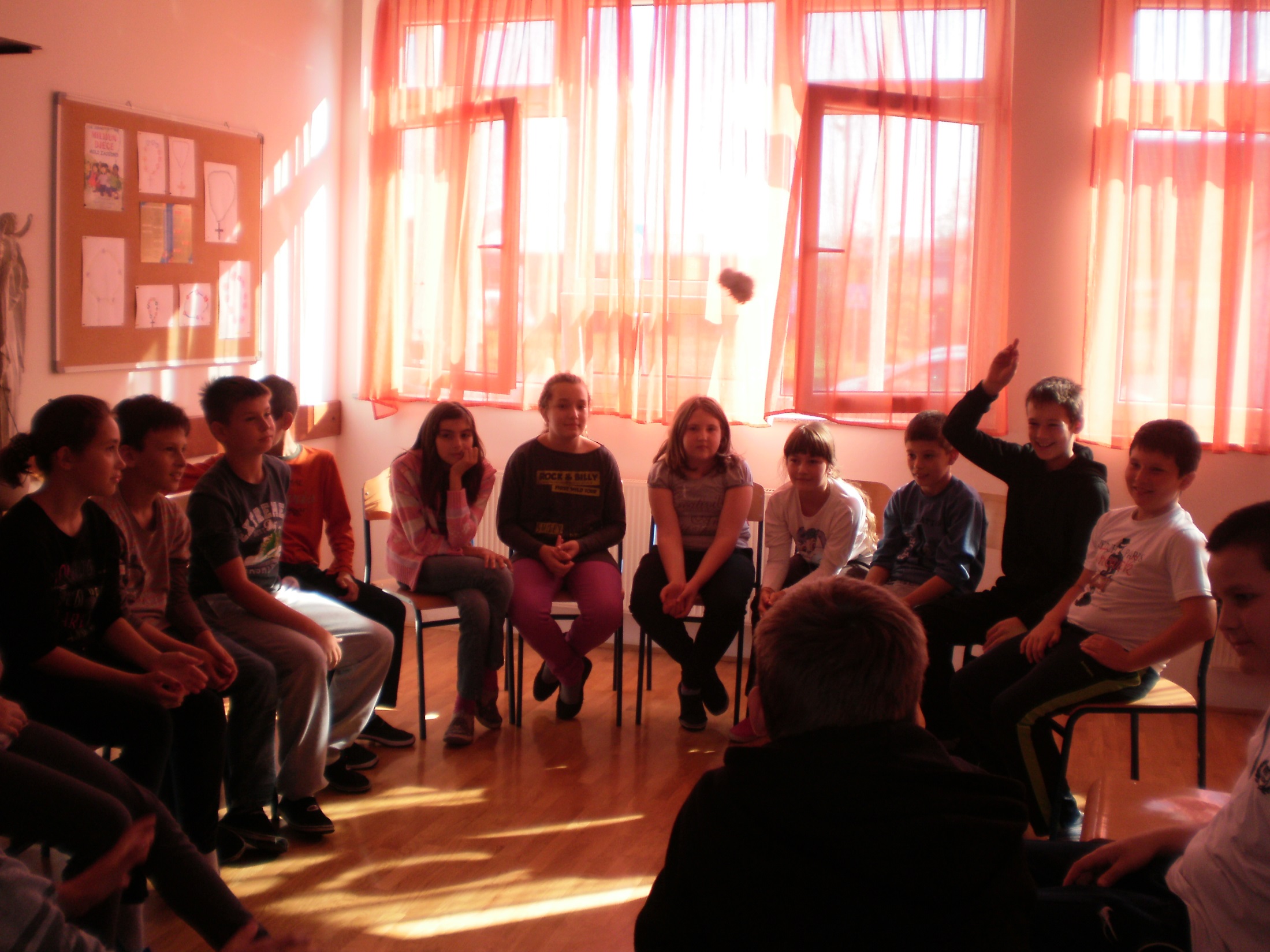 RADIONICA- „JEZIK ZMIJE I ŽIRAFE”
prijateljski
topao
iskren
RADIONICA- „JEZIK ZMIJE I ŽIRAFE”
okrivljuje
kritizira
hladan
napadački
UDRUGA „ VRAPČIĆI”
Udruga za unaprjeđenje duševnog zdravlja i kvalitete života bolesnika s psihotičnim poremećajem i njihovih obitelji
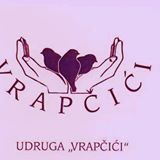 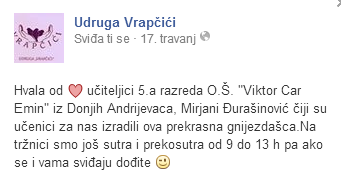 ZAKLJUČAK
U brižnim sredinama ismijavanje se može pretvoriti u brigu za vršnjake
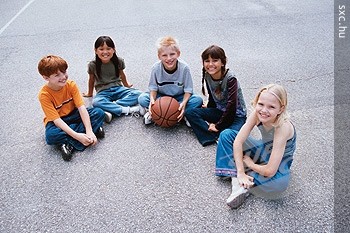